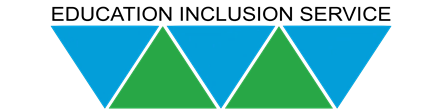 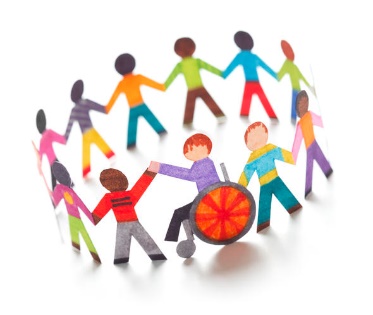 Early Years Area SENCo Team
That’s the SENCo’s Job?
Day 2: Crossing all the T’s!
Part 2: Targets and training Opportunities
Wednesday 11th January 2023
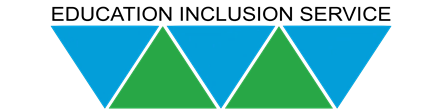 Outcomes and Targets
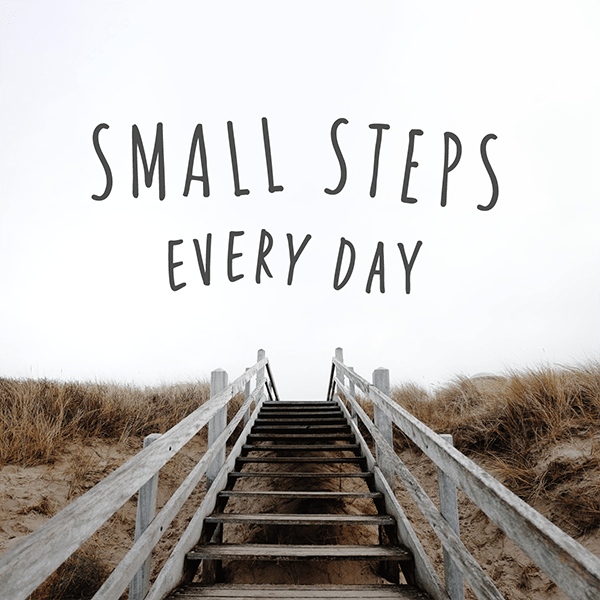 Target:
Short term steps you will take to reach an outcome. Child centred and meaningful, generally more specific and measurable than outcomes.
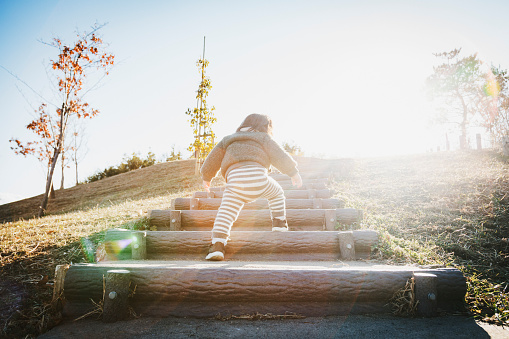 Outcome:
Indicates what you are trying to achieve over a longer period of time - what the targets are working towards. Planned in partnership.
[Speaker Notes: When we are planning for children with developmental differences, or SEN, we need to think outside the framework of linear development. 
We may need to break developmental steps down into smaller, more achievable chunks, in order to celebrate progress and value the unique child. We can do this by using Outcomes and Targets.]
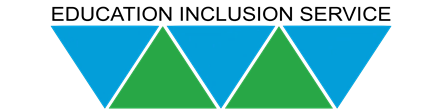 Considering Outcomes
Child centred – personal to the child based on what those who know the child well feel would be of greatest benefit at a point in time.
Set and guided by those involved with the child, in the context of their setting – this may mean some children with multi agency input have.
Aspirational but realistic.
Reflective of what is important to the child – what they themselves might want to achieve, and what is important for them – as decided to be important for their development by others supporting them.
Longer term – usually set to link to what targets can work towards achieving by the end of a phase of education – end of preschool.
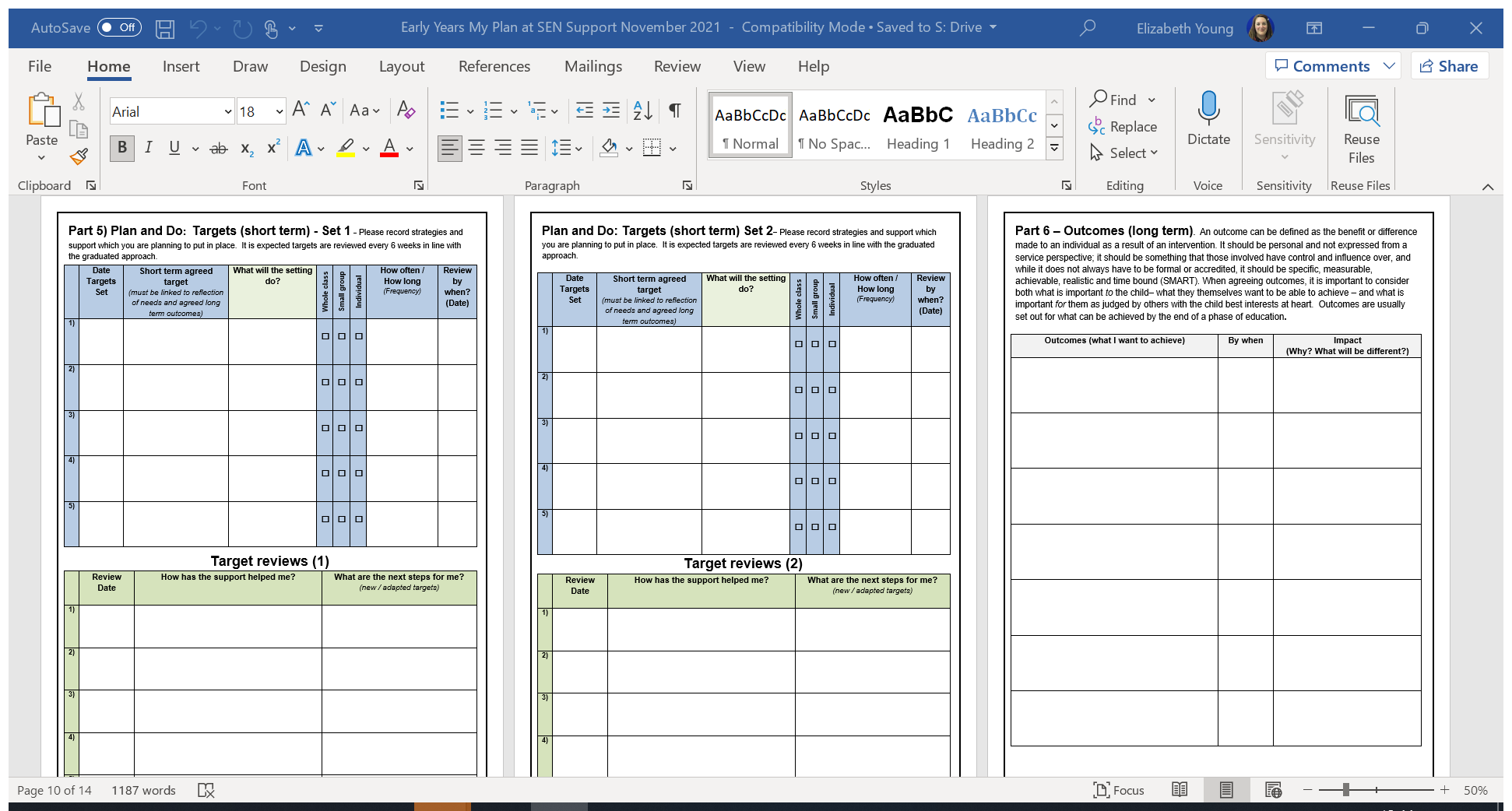 [Speaker Notes: When deciding outcomes, it is important to remember good practices around partnership working – parents as partners and multiagency working.
Often, a TAC is a good place to decide what outcomes to set, as you will be able to work with parents and other agencies to discuss what feels important for the child (keeping things holistic and child centred).]
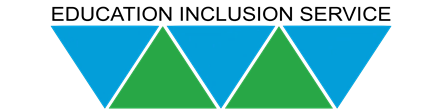 Planning targets
It is important for targets to be holistic, but they also need to be clear and boundaried – SMART.
Targets must be linked to the outcomes set – the targets are the small steps you will support a child with get closer to achieving their outcomes.
Centre the child - what interest based tools do you use to support your target planning? How will you reflect the child’s voice.
Who else supports you in developing targets? Are there any challenges around this?
What type of support do you put in place to enable children to make the most progress? How often do you review children's progress and set next steps?
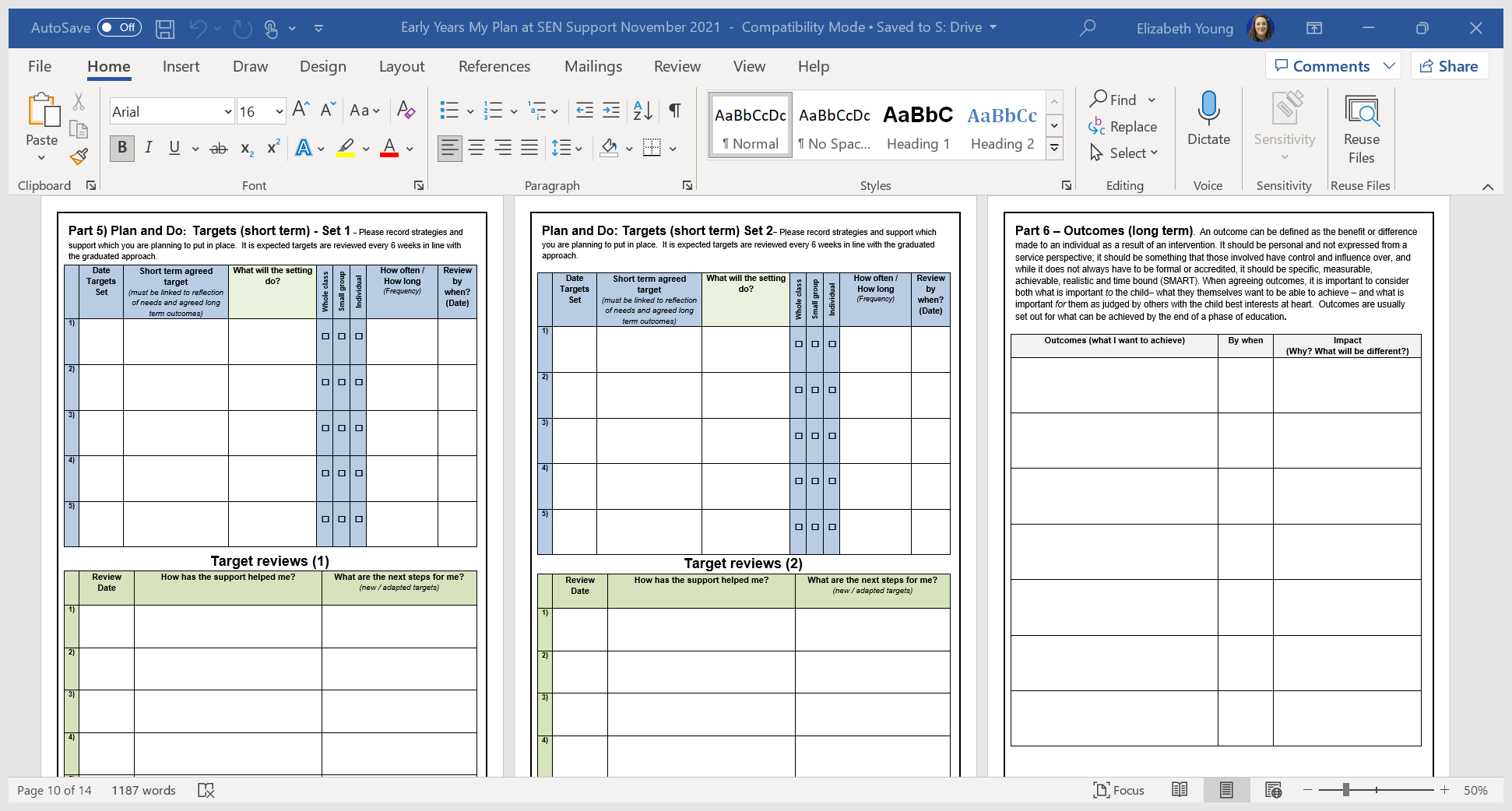 [Speaker Notes: Consider children with a multiagency input and lots of targets – are all of these relevant to the setting? Settings need to work with parents and professionals to set targets or prioritise achievable amounts of targets that are meaningful to their context.]
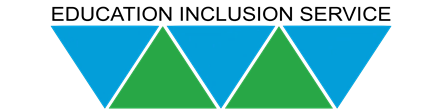 Targets - SMART
Specific - Targets must be clear, child focused and relevant to the child you are planning them for.
Measurable – As detailed in the Code of Practice, practitioners should use targets to demonstrate how they are supporting children to make progress. There needs to be an element that can measure progress.
Achievable – Targets needs to be realistic within the child’s abilities. Take time to make sure you make them just the right size for the individual.
Realistic – or relevant. Making sure that what needs to happen does – can the target be delivered in terms of the child’s abilities and practice limitations? Is it important to the child?
Time – Timely/timebound. Targets need to include how many times you will aim for delivery and how long you are aiming for – to support measurability.
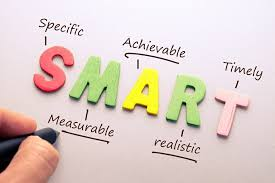 [Speaker Notes: Targets must be realistic and within the child’s ability as identified in ongoing assessments. For example it may be unrealistic for a child with a communication difficulty to be expected to verbally express when they need to use the toilet. It might be more realistic for them to point to a picture or use a Makaton sign.]
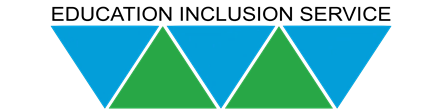 Targets
SMART is an important tool as it helps to centre your planning, but there is a current argument about its use in child centred practice. You may read or hear about different ways to write targets, for example SHARE.

As you get more practiced at target writing you can look to other methods to support you in writing effective targets.

The important things to keep thinking back to when writing targets are:
Is this important for the child – does it support their wellbeing?
Does it consider the interests and play styles of the child?
Can it be achieved?
Is it clear but can it also be flexible?
How will you know it has been achieved?
Have you fully considered how it will be delivered?
[Speaker Notes: SHARE - Student-led, Holistic, Adaptable, Recognises and affirms identity and raises wellbeing and engagement.]
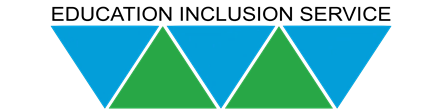 Quick fire! Target or Outcome?
Callum will be able to express his feelings in an appropriate way.

Talia will be able to use the Makaton sign for ‘more, ‘milk’ or ‘water’ at least once during snack time

Briony will sit and listen to a favourite story with her preferred adult for 2 minutes each session.

Jensen will be able to go to the toilet.

Maisie will be able to take turns and share.

Chloe will be able to follow instructions using 3 Information Carrying Words at least 50% of the time during free play at preschool.
[Speaker Notes: I’m going to show you some text. When I say ‘Go’, I want you to type T or O in the chat box to indicate if you think it’s a target or an outcome – just a quick, fun activity to wake you back up!]
Break out activity – Improve my target
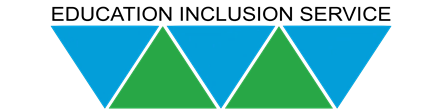 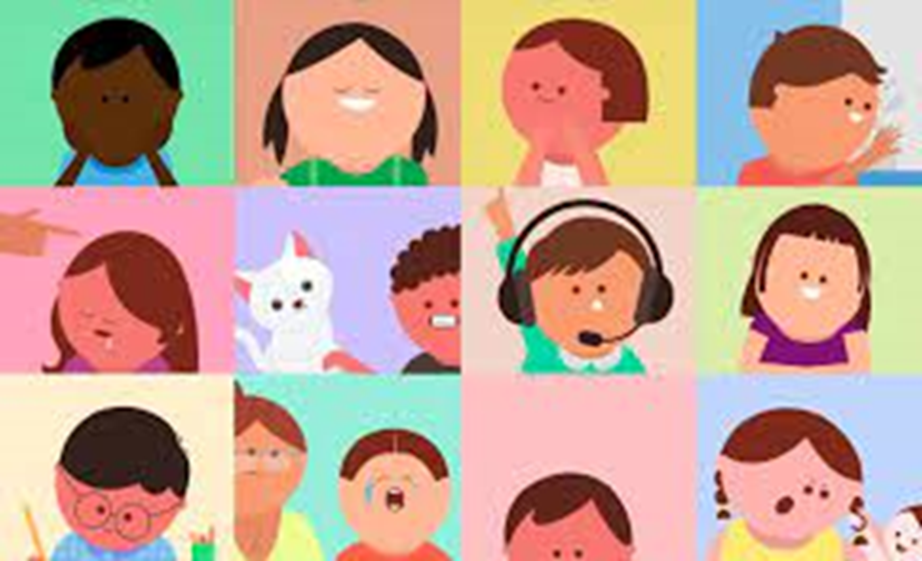 I’m Lizzie. I’m a woman, in my early forties. I like spending time outside. I struggle with some knee pain, due to years of kneeling on floors in my job as an Early Years practitioner. I’m often at work later than I planned - I keep trying to go to an exercise class but the start time is difficult for me to get to.
I’m a real night owl and I hate getting up early. I love listening to music and spending time with my family and friends. I live in a town with lots going on.

I’ve set an outcome for 2023 to focus on my physical health.

My target is that I’m going to get fit this year and bring my BMI down by 4 points.
[Speaker Notes: Can you take a few minutes to work in a small group to look at my information and work out how you could make my target better? Remember, my outcome needs to remain the same – you can use the information I’ve given you to make plans that might work for me.]
Breakout activity 5 – writing your own target
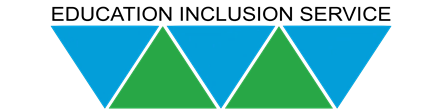 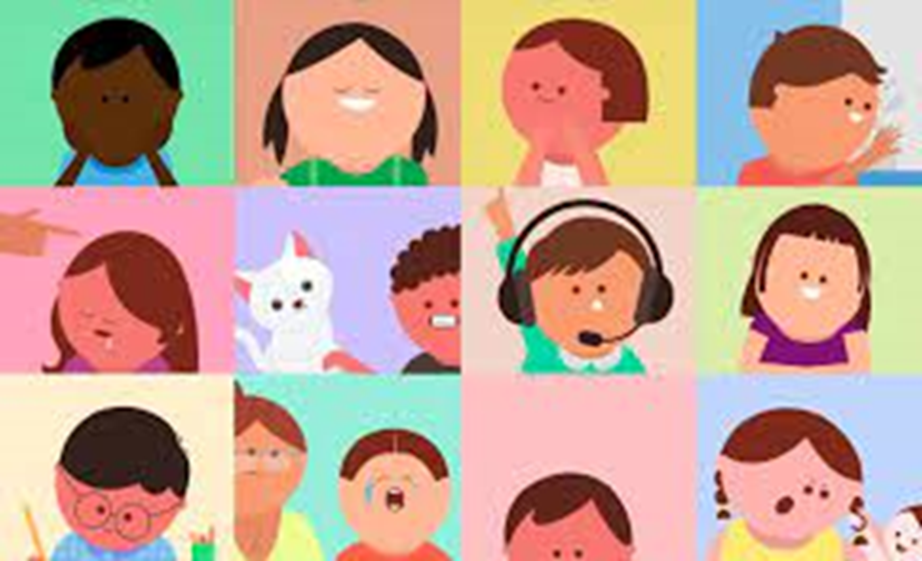 Charlie’s dad tells you that he loves coming to your nursery. He is always excited to get in through the door each morning, he hangs his things on his peg and goes into the nursery to play with the trains – this is an important routine for him that helped him settle in when he was new. Charlie loves transport, song time and water play. He also loves playing outside. He spends short times at activities and is very exploratory, enjoying tipping and emptying. Charlie is 2 years and 9 months old. 
Charlie developed a handful of single short phrases that are important to him, such as “Choo-choo”, “Brumm-brum”, “bye-bye” and “ju-ju” (juice). He has been using these phrases for about three months, but you are not noticing him developing any more or using any single words in his play. You held a TAC with his Parent’s and his Health Visitor and Charlie’s parents expresses that they would like to explore issues with his speech and communication with a referral to Speech and Language – the Health Visitor has made the referral and he is due an appointment in the next four months. In the meantime, you’ve set an outcome with parents for “Charlie will to be able to communicate his wants and needs”.
What would you propose to set as Charlie’s first target/s
[Speaker Notes: Can you have a go at writing an initial target for Charlie, based on the outcome of “Charlie will be able to communicate his wants and needs”.
Remember, the outcome is the bigger goal and you are at the start of your journey in supporting Charlie so try to make sure your target reflects this.]
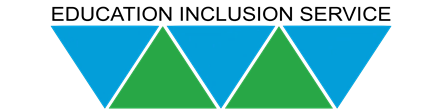 Reviewing targets
As targets are set for approx. 6 weeks, it can be useful to review them just before TAC meetings – this gives you progress to report back to the group. You can also add any new outcomes as a result of the TAC meetings, this is especially important at times of transition.

If a target has not been met – do not “continue”, work out why and adapt the target to better suit the child – this is not failure, just re-focusing your understanding of the child’s development.

Monitoring will support you to identify progress towards targets. Consider how all practitioners working with a child can be involved, so you can ensure a whole setting approach to your support
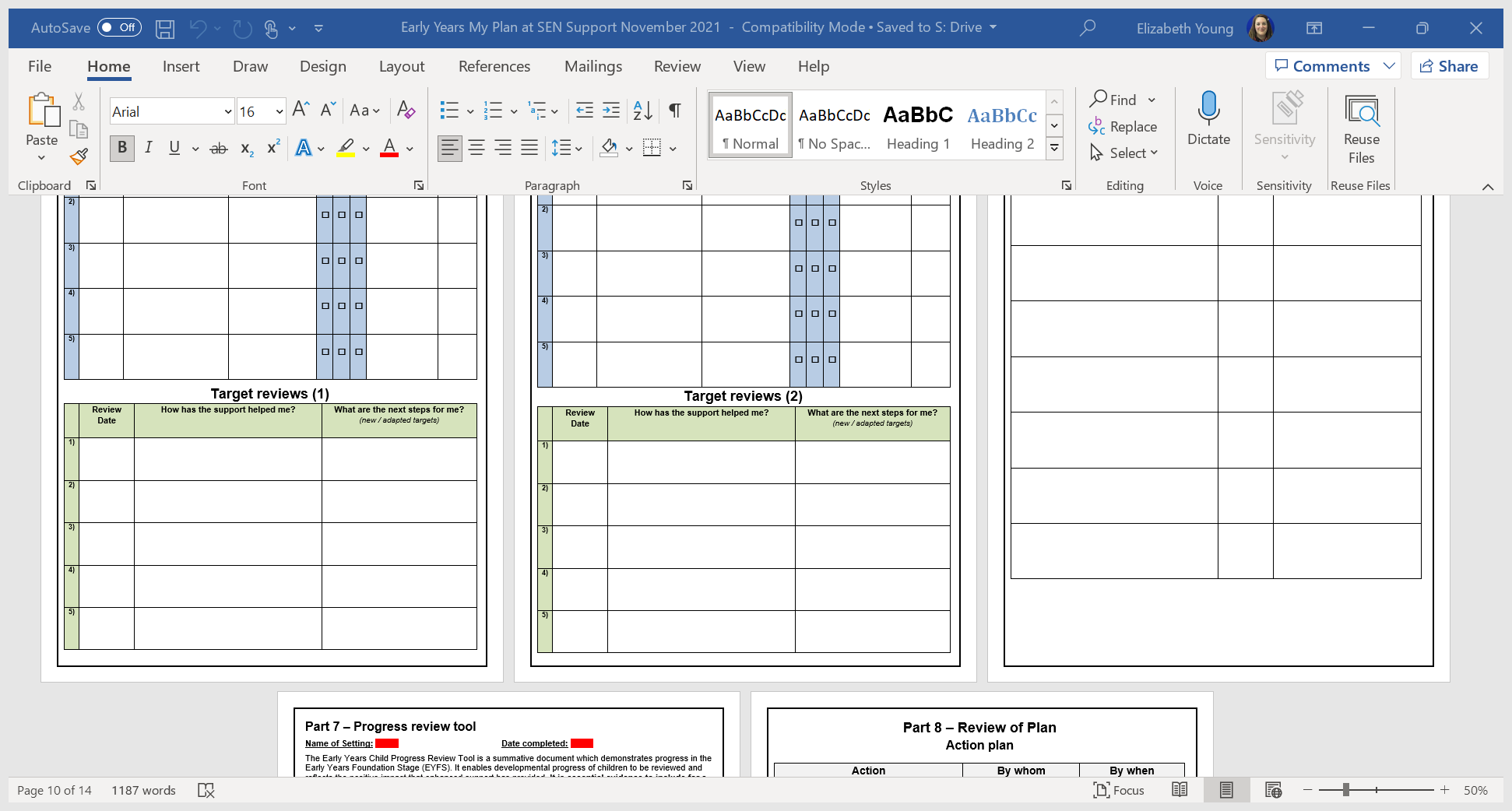 [Speaker Notes: Daily or weekly monitoring is a really useful way to monitor progress towards targets, it is important to make sure all practitioners working with a child are aware of the targets and how they will be delivered, so you can ensure a whole setting approach to your support – remember, the child may display different abilities with different practitioners in in different contexts, depending on the relationship and setting (inside/outside/lunch time etc.) It is good to get a holistic picture of development by working as a whole team.]
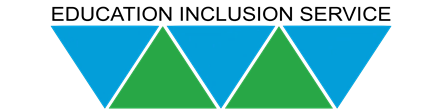 Recap, reflect and remember
Outcomes are easier to write than targets! 

Target writing is a journey – you will develop and change your style over time. It’s always a work in progress.

Keep the child at the centre and use the other services involved to support you and help you prioritise what is most important for the child, at this point in time, at your setting. Don’t forget the parent’s views.

Keep moving forward and making changes to reflect your growing understanding of the child – don’t continue, continue, continue at review time.

Ask for help if you need it – we are always happy to support you.
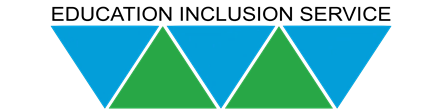 Recap, reflect and remember
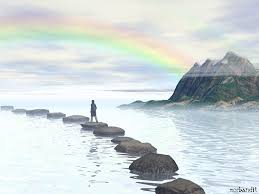 Small steps make big progress
Forwards is forwards no matter how small the step.
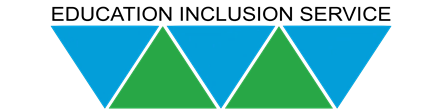 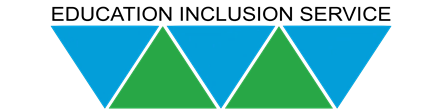 Early Years Inclusion Training Programme Overview
[Speaker Notes: Introduce Rebeeca – highlightin reason for B&NES involvement in project]
Who are Dingley’s Promise?
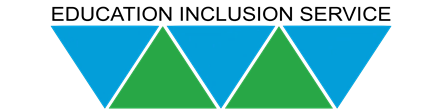 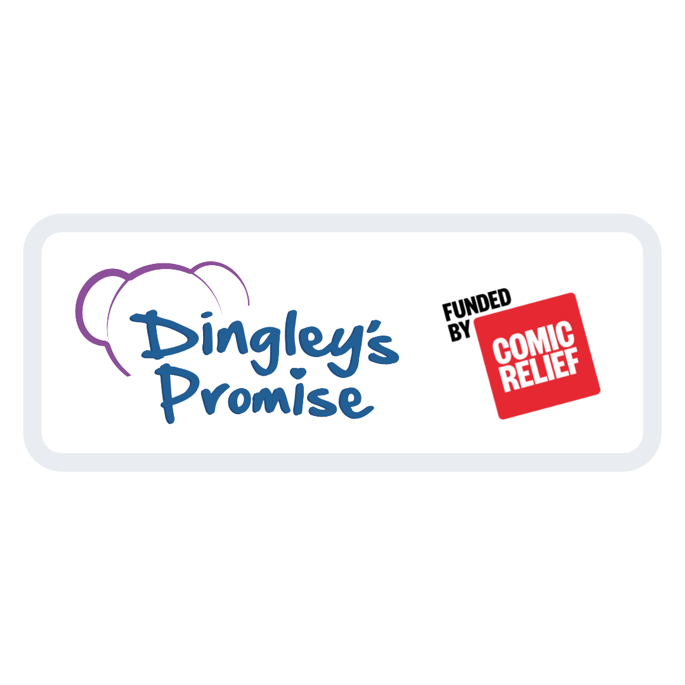 https://vimeo.com/cbzphoto/download/773385710/70354b880d
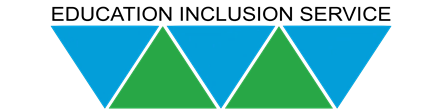 BANES and Early Years SEN Inclusion
As part of Bath and North East Somerset Council’s SEND Strategy and Local Area SEND Inspection (March 2019), a number of pieces of work have been established to support inclusion of children with SEND from early years all the way through to post 16
One of the main aims/challenges has been to have greater consistency across settings around supporting children with SEND and increase awareness of inclusivity and inclusive practice
We know that identifying SEND needs as early as possible leads to better outcomes and life chances for children and young people with SEND
BANES wish to support early years settings and practitioners as much as possible to feel confident in creating an inclusive environment in mainstream settings and to assist practitioners in their continuing professional development.
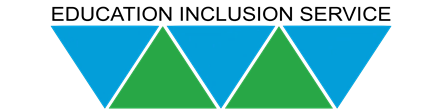 What is the Early Years Inclusion Programme
A free training programme that has been fully funded by Comic Relief for participating local authorities. 
It has been designed to empower early years practitioners to deliver inclusive practices by upskilling them through training and shared information/learning resources
All setting staff can go through the programme but will need to register individually.
Settings who complete the training requirement will be awarded a Dingley's Promise kitemark as an ‘Inclusion Friendly Setting’
All participants will receive a certificate at the end of the training modules (not accredited)
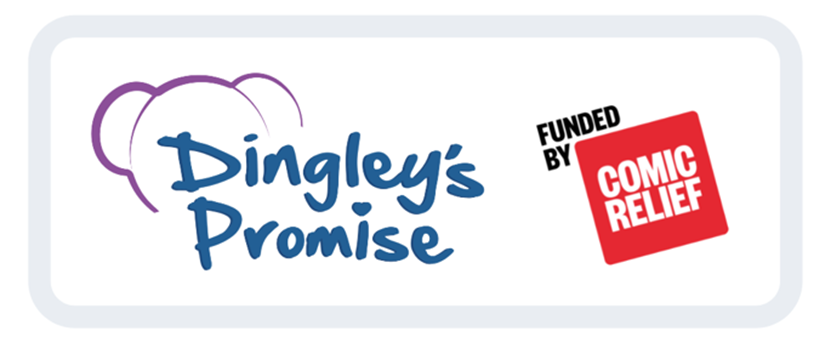 What does the training programme look like?
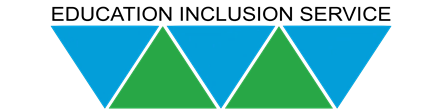 There will be a total of 10 courses to be completed by June 2026 including:
Introduction To Early Years Inclusive Practice
Early Years SEND Transitions
Managing Behaviours that Challenge
Having Difficult Conversations with Families
A further 6 courses are currently being developed including  courses for Leaders and Managers.
All courses are a mix of workbook, videos and activities.
Training can be completed at your own pace and in any order once the Introduction to EY Inclusive Practice has been completed.
Learning assessed through learners' experiences rather than a formal assessment.
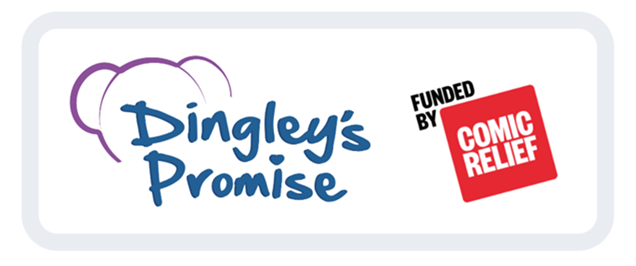 [Speaker Notes: Can be completed in any order after Intro]
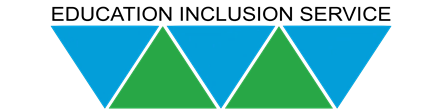 Further Information
You can register at https://dingley.org.uk/dingleys-promise-training/early-years-inclusion-programme/
Dingley’s Promise will get back to you within 5 working days to confirm next steps. 
Dingley’s Promise suggest allowing about 8 hours to complete each course.
B&NES Area SENCo team will facilitate 2 Dingley’s Promise training network support meetings a year. The dates will be advertised on the B&NES training Hub, in the EY SEND newsletter and on Early Years Matters.
Your B&NES point of contact for any initial queries or further information is Rebecca Claridge, SEND Projects and Commissioning Support Officer: Tel:01225 477980 Email: Rebecca_Claridge@bathnes.gov.uk
For queries or support from Dingley's Promise, please contact  training@dingley.org.uk
DfE Level 3 SENCo qualification:  
Best Practice Network
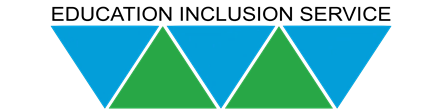 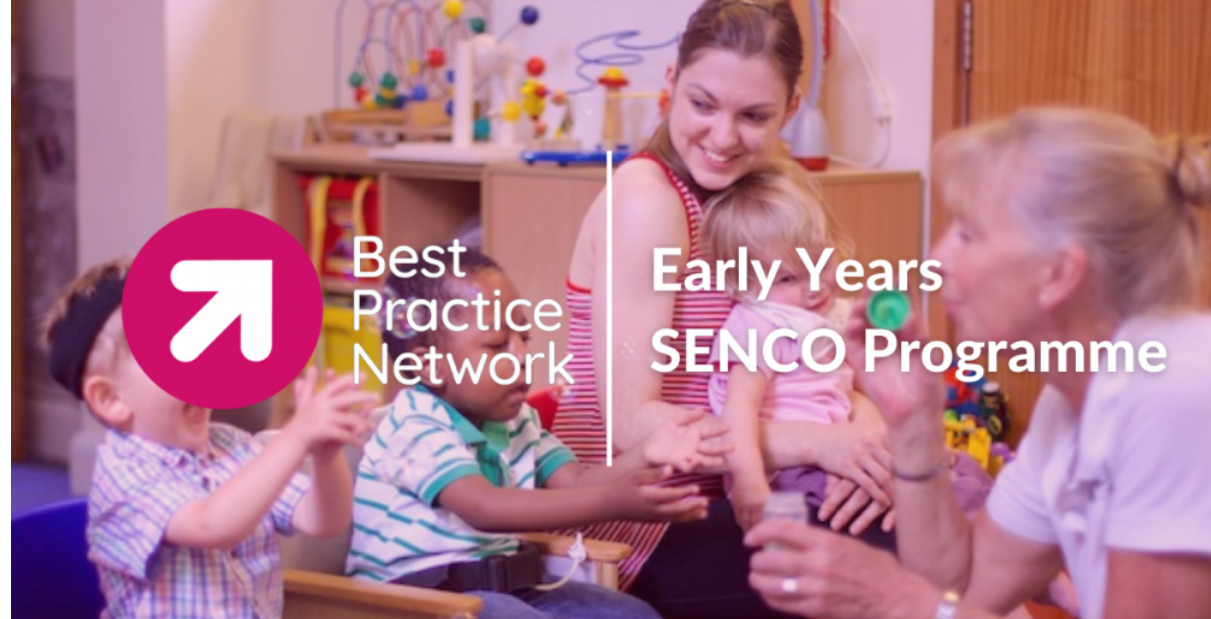 https://www.bestpracticenet.co.uk/early-years-SENCO?fbclid=IwAR2_WoPQy5CHAQFJcAG3OYNeLLi2TtaO6TG7M5ZOw8YXK_Lht2yOi9fcLYU
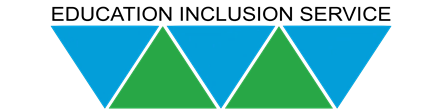 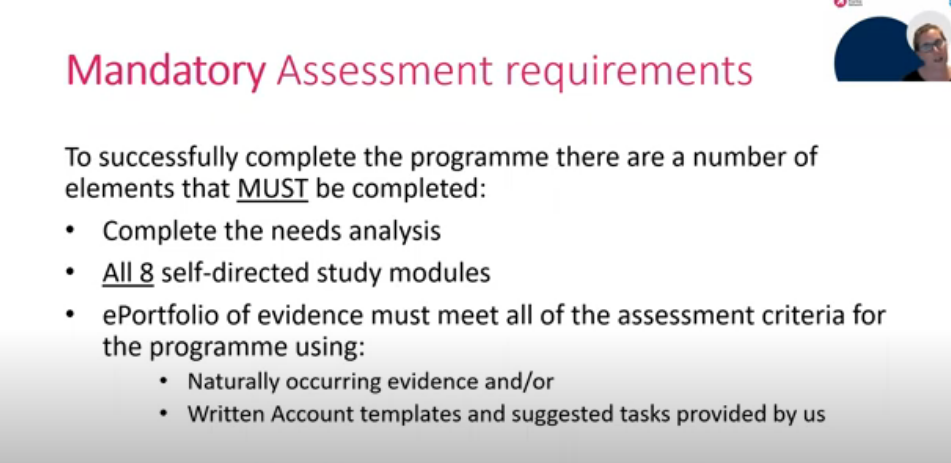 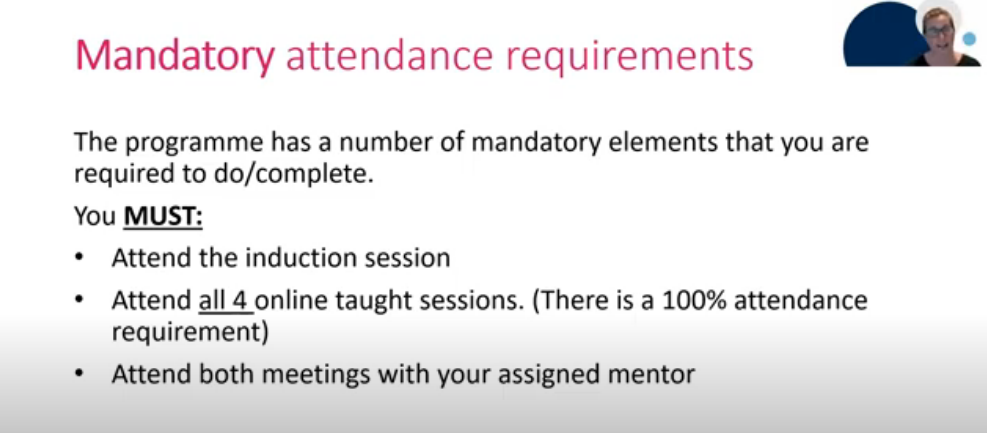 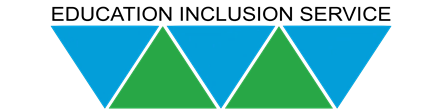 For more information…
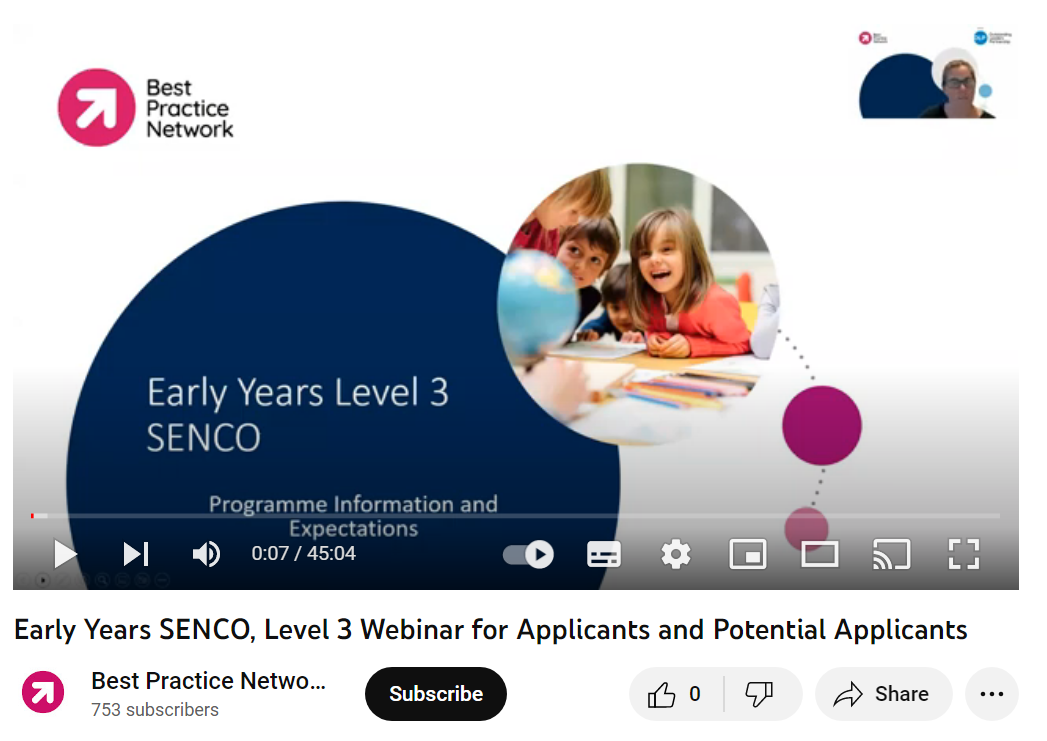 https://www.youtube.com/watch?v=tTDrkQa_3E4
Inspirational speaker : Kerry Murphy
Neurodiversity in the Early Years: Date tbc
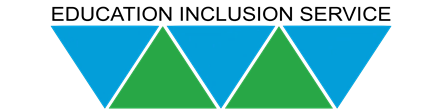 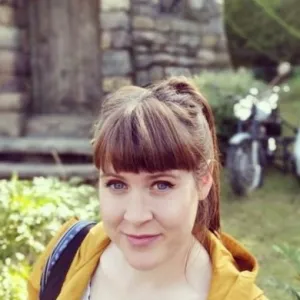 Kerry Murphy is an early childhood specialist with a background in neurodiversity, disability and behaviour. She is a lecturer in early years and SEND at Goldsmiths University and the author of ‘A Guide to SEND in the Early Years’, amongst others. She is currently completing her doctorate (EdD) in play and neurodivergence at The University of Sheffield. Her research aims to challenge the quality of play-based intervention so that there is a move away from teaching neurodivergent children to mimic neurotypical skills, also referred to as masking.
Kerry’s aim in working in the early years is to challenge the deficit narratives about children whose development does not take a typical pathway. She adopts a neurodiversity-affirming stance and believes in strengths-based approaches to inclusion. She offers training and guidance (www.eyfs4me.com) to help practitioners and settings become neuroinclusive, including understanding the role of neurodiversity & ableism and the harms of traditional behaviour management approaches.
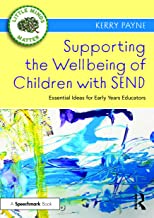 Training Opportunities to promote a whole setting approach to supporting inclusive practice
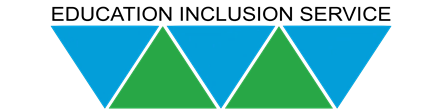